5.B English – 1st – 5th June
Budeme pokračovat v Unit 5. Minulý týden jsme zvládli U5B Our house – slovíčka (části domu, nábytek). Vysvětlili jsme si, jak používáme there is/are nebo there isn´t/aren´t …
máme zapsaná slovíčka z U5B a zapsanou gramatiku v sešitě

Na www.umimeanglicky.cz máte zadaný nový domácí úkol: slovíčka My house, my town

Happy international children´s day on the 1st of June!
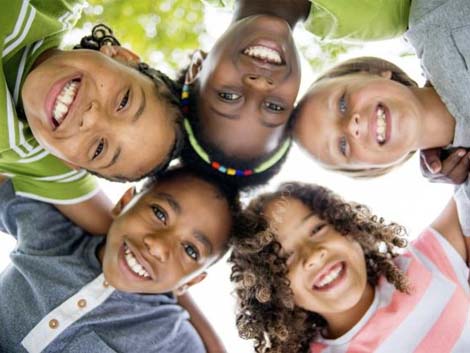 Úkol 1 – Opakování Our house
Zkuste doplnit v interaktivním pracovním listu slovíčka – Furniture,
Potom si přečtěte pozorně text a zkuste popsat místnosti na plánku.
https://www.liveworksheets.com/ts114954mv

To co jste si zopakovali, využijete v pracovním sešitě str. 44.

Slovíčka si zopakujte i tady 
https://elt.oup.com/student/project/level1/unit05/vocabulary/?cc=cz&selLanguage=cs
Online hodina – úterý, opakování There is/are
Zopakujte si gramatiku: předložky
https://elt.oup.com/student/project/level1/unit05/grammar/exercise1?cc=cz&selLanguage=cs
Zopakujte si gramatiku: there is/are
https://elt.oup.com/student/project/level1/unit05/grammar/exercise2?cc=cz&selLanguage=cs

Pracovní sešit str. 45
Exercise 2 - doplň There is/are
Exercise 3 – doplň ´s (is), isn´t, are, aren´t 

Poslech 45/5
Poslouchej a odpověz na otázky, zkus celou větou.
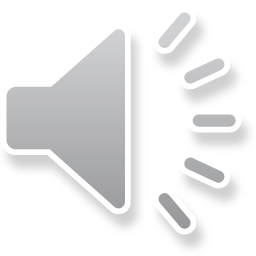 Úkol 3 – My flat/house
Na bílý papír zkus narýsovat nebo nakreslit plánek svého bytu nebo domu, popiš anglicky místnosti a nejdůležitější nábytek.
Pod obrázek napiš 5 – 8 vět popis svého bytu/domu (příklad v učebnici str. 54).

Příklad najdeš na další straně. 
Půjčila jsem si plánek z internetu, všimneš si, co v bytě chybí? *

Hotový plánek i s popisem mi vyfoť a pošli na mccollum@santoska.cz
My flat
My flat has got two floors. Downstairs there is a kitchen and a living room. There is also a small toilet. 

Upstairs there are two bedrooms. There are wardrobes in the bedrooms. There is a bathroom with a toilet, bath and a washbasin. There isn´t a balcony or a terrace.
dining table
wardrobe
kitchen
bedroom
toilet
bedside table
sofa
wardrobe
living room
bedroom
* V některých zemích nemívají předsíň (hall), v bytě se vchází přímo do jedné z místností.
Online hodina – 5C Our town
Vocabulary – listen and repeat (page 56/Exercise 1b)
https://elt.oup.com/student/project/level1/unit05/audio?cc=cz&selLanguage=cs
Procvič si slovíčka zde 
https://quizlet.com/495623206/our-town-flash-cards/

Zapiš si do sešitu slovíčka Our town (překlad vzadu v pracovním sešitě) a pokračuj poslechem:
56/2 (Page 56/Exercise 2)
Poslechni si rozhovor. Podtrhni názvy míst, která uslyšíš v rozhovoru. 
Jak se jmenuje město, o kterém mluví?
https://elt.oup.com/student/project/level1/unit05/audio?cc=cz&selLanguage=cs
See you next week!
Nakonec mám pro vás rap I live in a flat … zkusíte ho taky?
https://learnenglishkids.britishcouncil.org/grammar-chants/i-live-flat